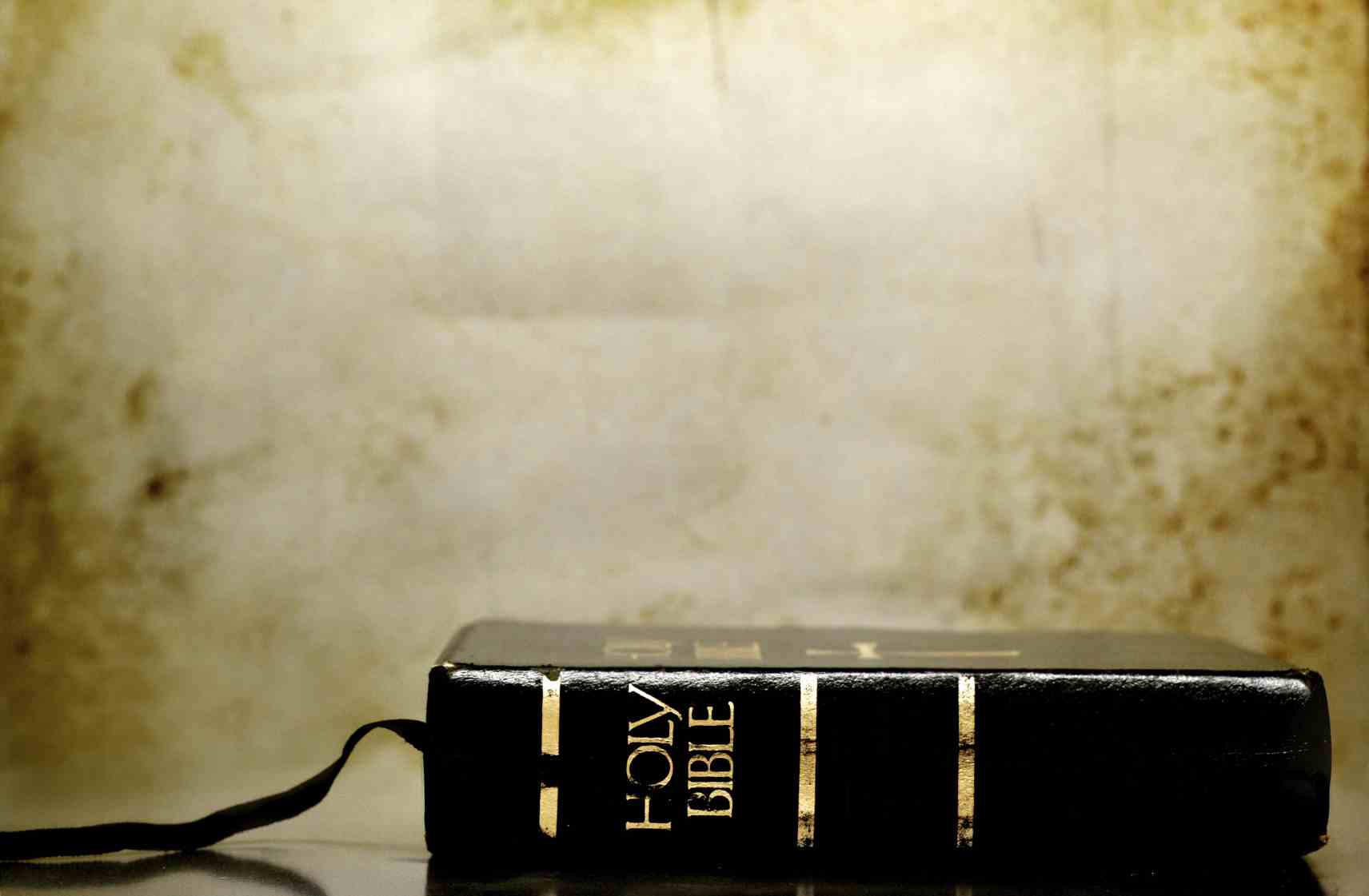 THE WORD
Dr. Darin Land
The Last Shall Be First
Paradoxes of Leadership in an Inverted Kingdom
The first shall be last and the last first (Matt 20:16)
Redefined honor
Not rich, but poor (Luke 6:20-21)
The slums, as well as the temple, are all the habitat of God (Luke 2:7)
Characteristics of the Inverted Kingdom
The Conundrum of Confession
The Dilemma of Decorum
The Heresy of Hierarchy
The Deception of Dominance
The Problem of Power
The Malleability of the Servant-Leader Mashup
Leadership Paradoxes
Life of service, not service gimmickry
Leadership based on relationships
Service according to need, not notice
Willingness to be served
Unnoticed leadership
Leadership as a summons to participate in the common good
Incarnational Leadership
Greater love has no one than this: to lay down one’s life for one’s friends” (John 15:13 TNIV).
Leadership is Loving